First Grade
March 27 – 31
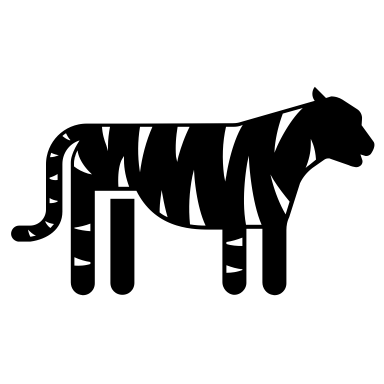 Newsletter
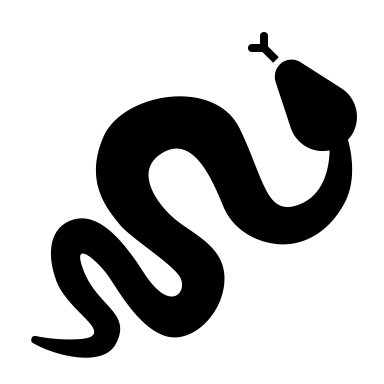 Homework
Monday
ELA: Homework sheet
Math: workbook pg. 255-256
Spelling: Choose from the Tic Tac Toe sheet
Tuesday
ELA: Homework Sheet
Math: workbook pg. 259-260
Spelling: Choose from the Tic Tac Toe sheet
Thursday
ELA: Homework sheet
Spelling: Study words
Events
Good Friday- No School April 7
Easter Holiday - No School April 10
Reminders 
Check binder daily and sign behavior chart. 

Send a snack and a water bottle daily
Math Skills
Understand putting shapes together
Understand breaking shapes apart
Lesson Quiz 27
Unit 6 test
-1 subtraction test
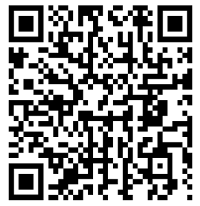 Weekly Assessments
ELA: Spelling Test
Sight Word Check
CWPM  Fluency Test
Student of the Week
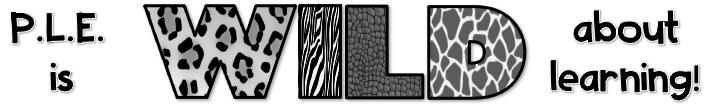 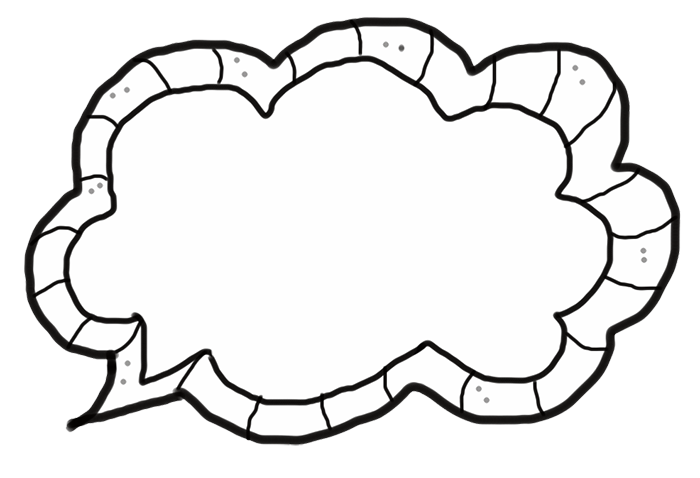 LEARNING
 MINDSET: 
Setting Goals
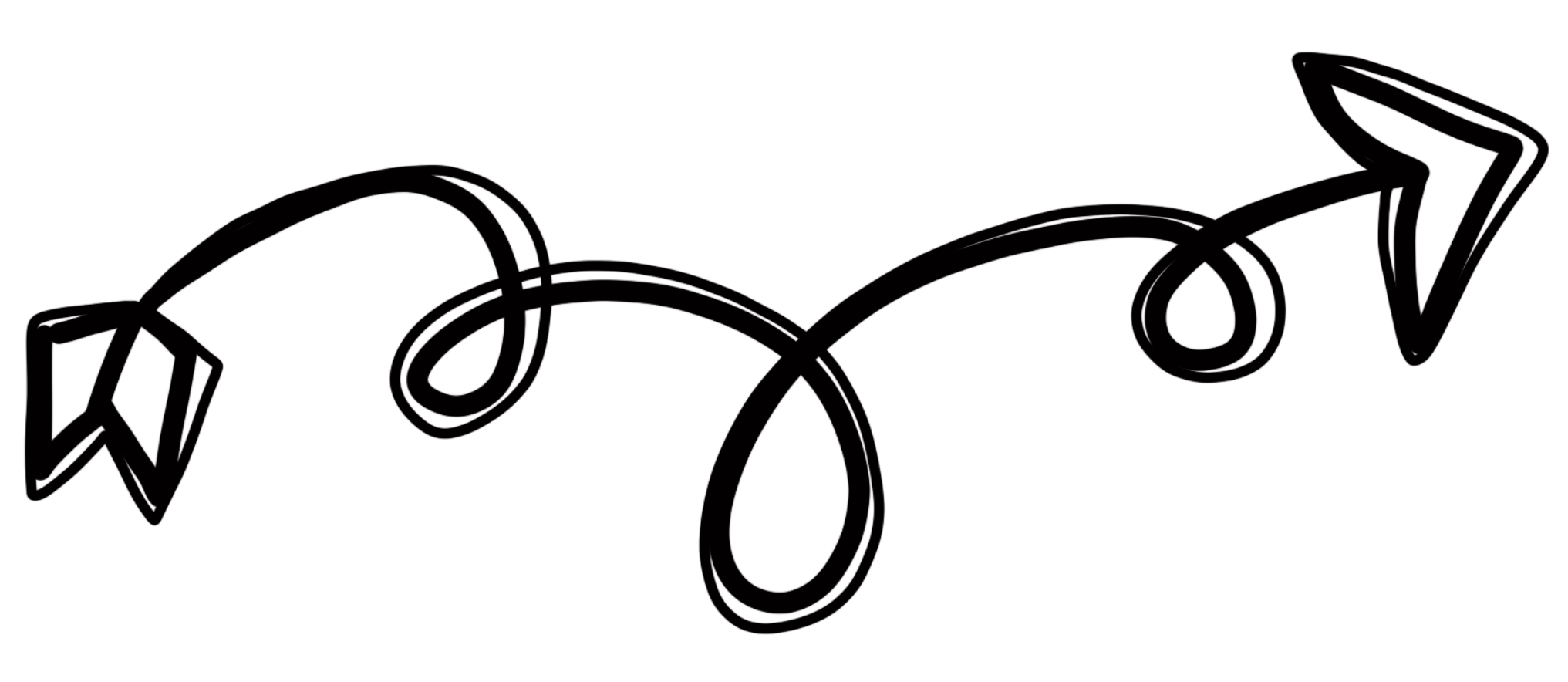 HMH Module 9 Week 1: The Big Outdoors
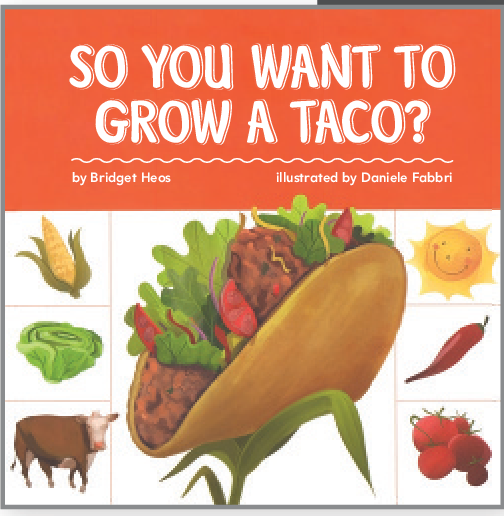 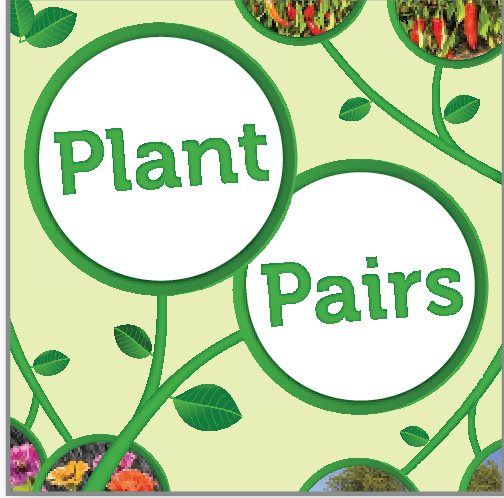 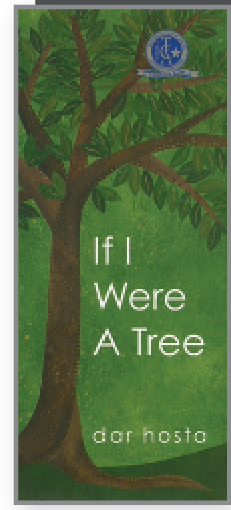